Social and Economic Impacts of Digital Connection in Remote Communities
Jim Cavaye, Saleena Ham and Michael Erdiaw-Kwasie
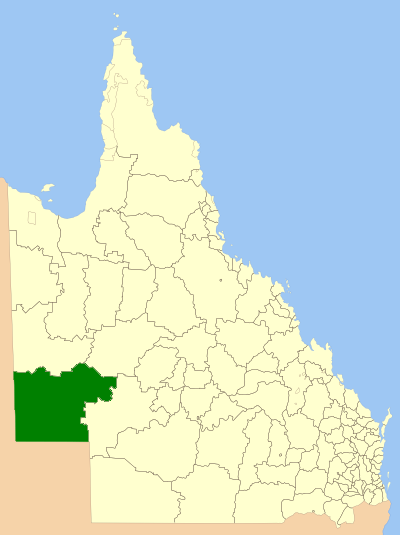 Five Remote Communities
Jundah, Stonehenge, Windorah - Barcoo Shire

Birdsville, Bedourie - Diamantina Shire
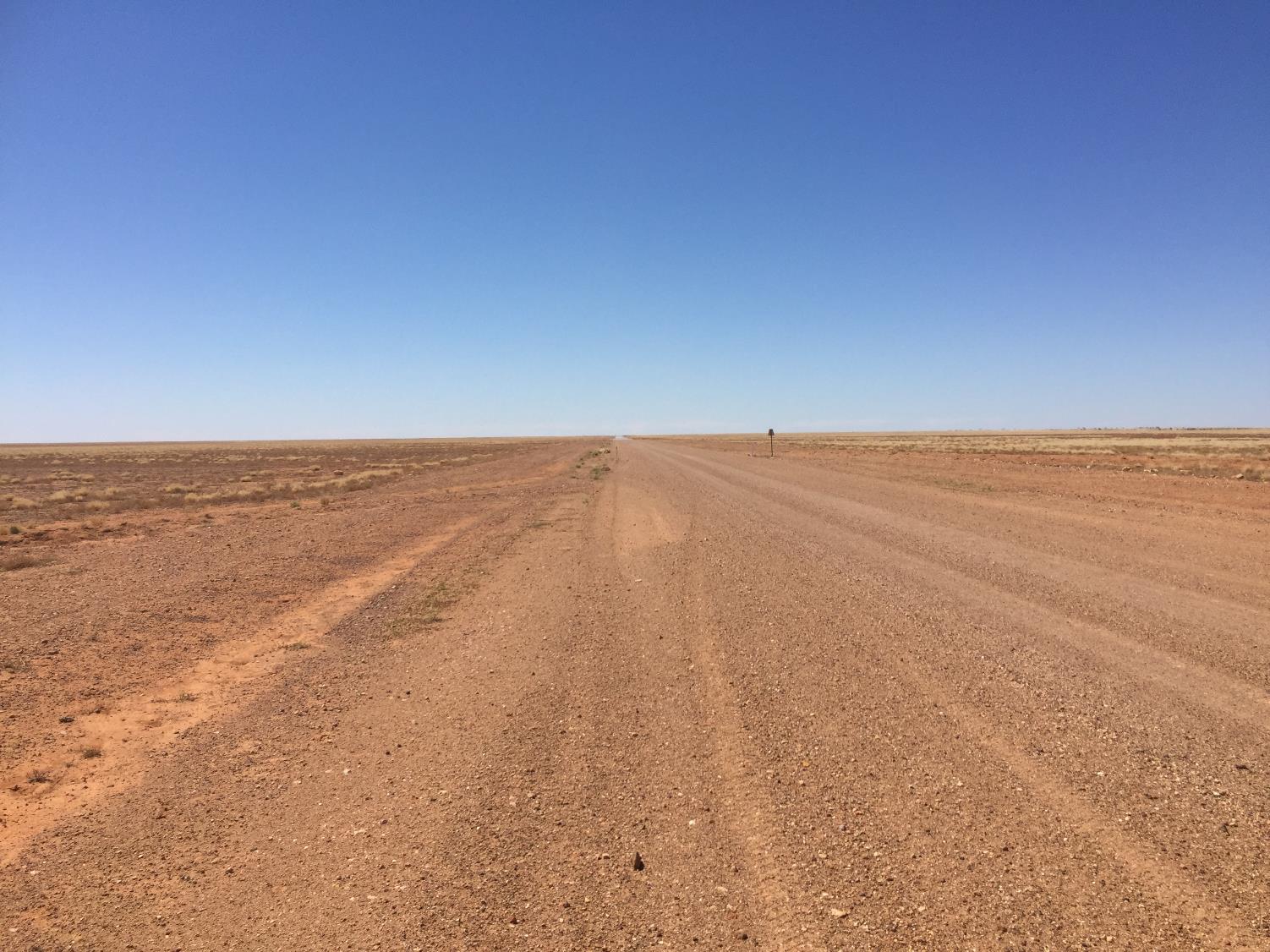 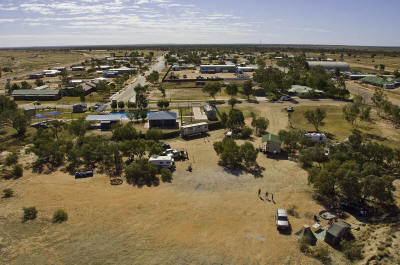 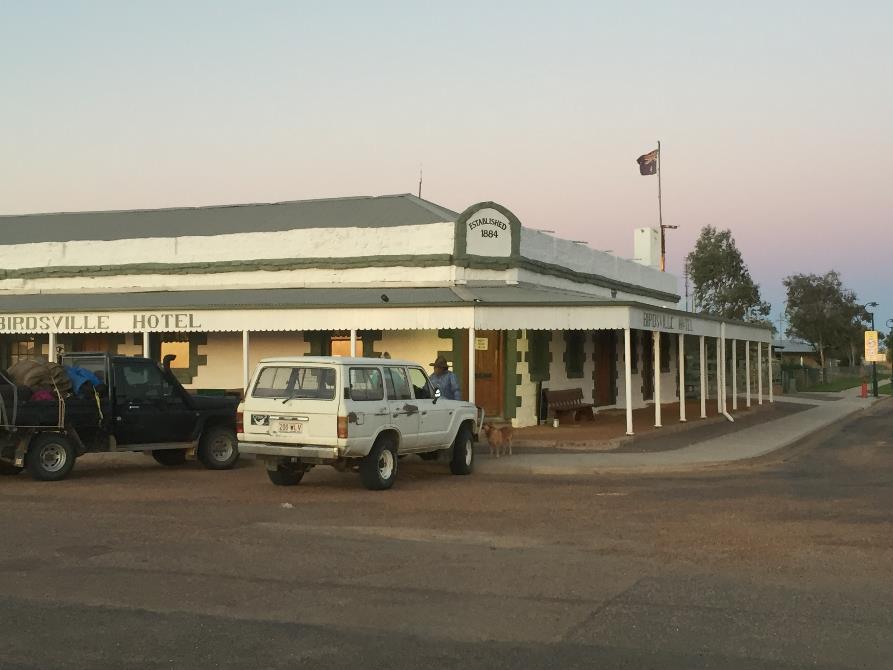 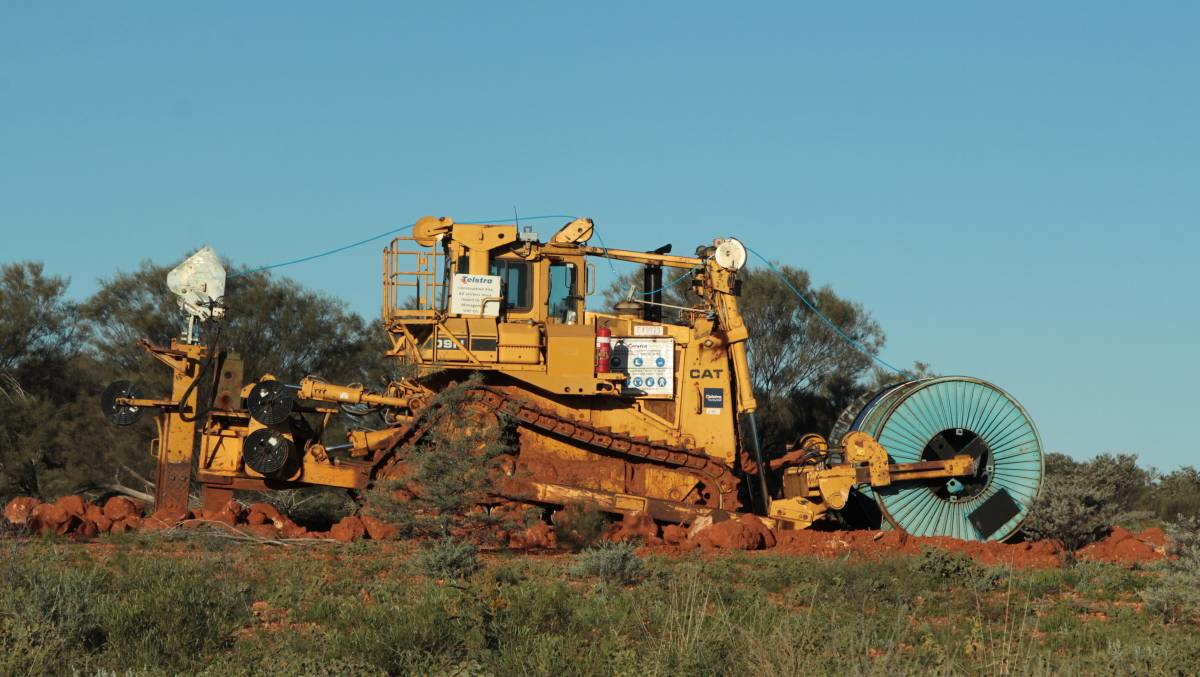 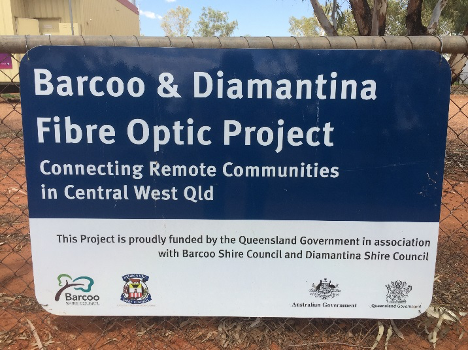 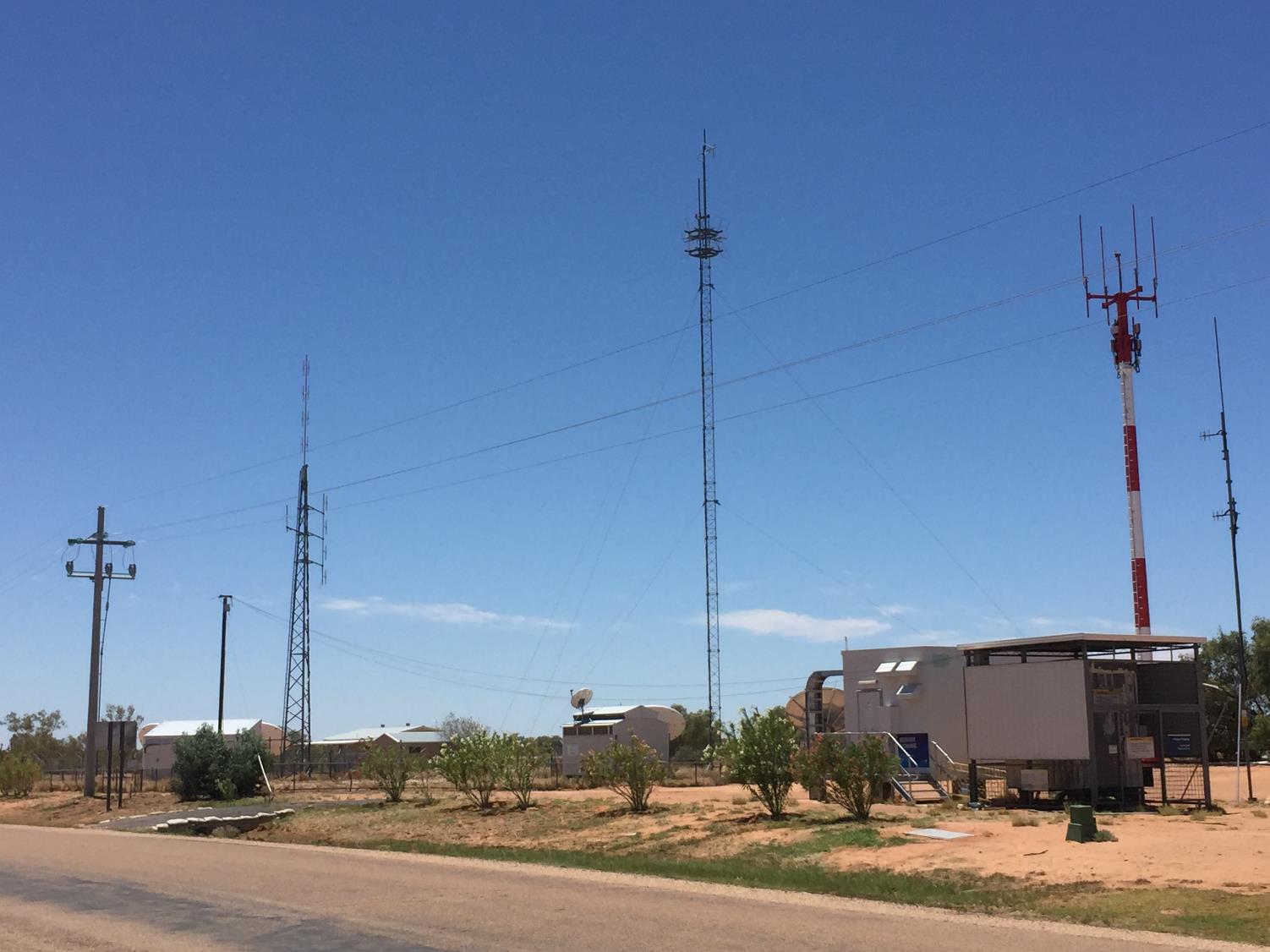 Baseline plus Annual Measures of Change
2016 – Baseline before connectivity
Mobile phone data and calls – 20km radius
Telstra Skymuster satellite service  - upgraded
Government services - “fibre to the premises” 
Business and residences - “fibre to the node” 

2017 – 1 year connectivity

2019 – 2.5 years connectivity
Central Western Queensland Digital Connectivity Project
Face to face interviews + scores

Qualitative and quantitative analysis
Measures
Connection – reliability and performance
Use
Digital capacity
Voice telephony
Social Characteristics
Access to Services
Economic Characteristics
Specific business changes
Interviews
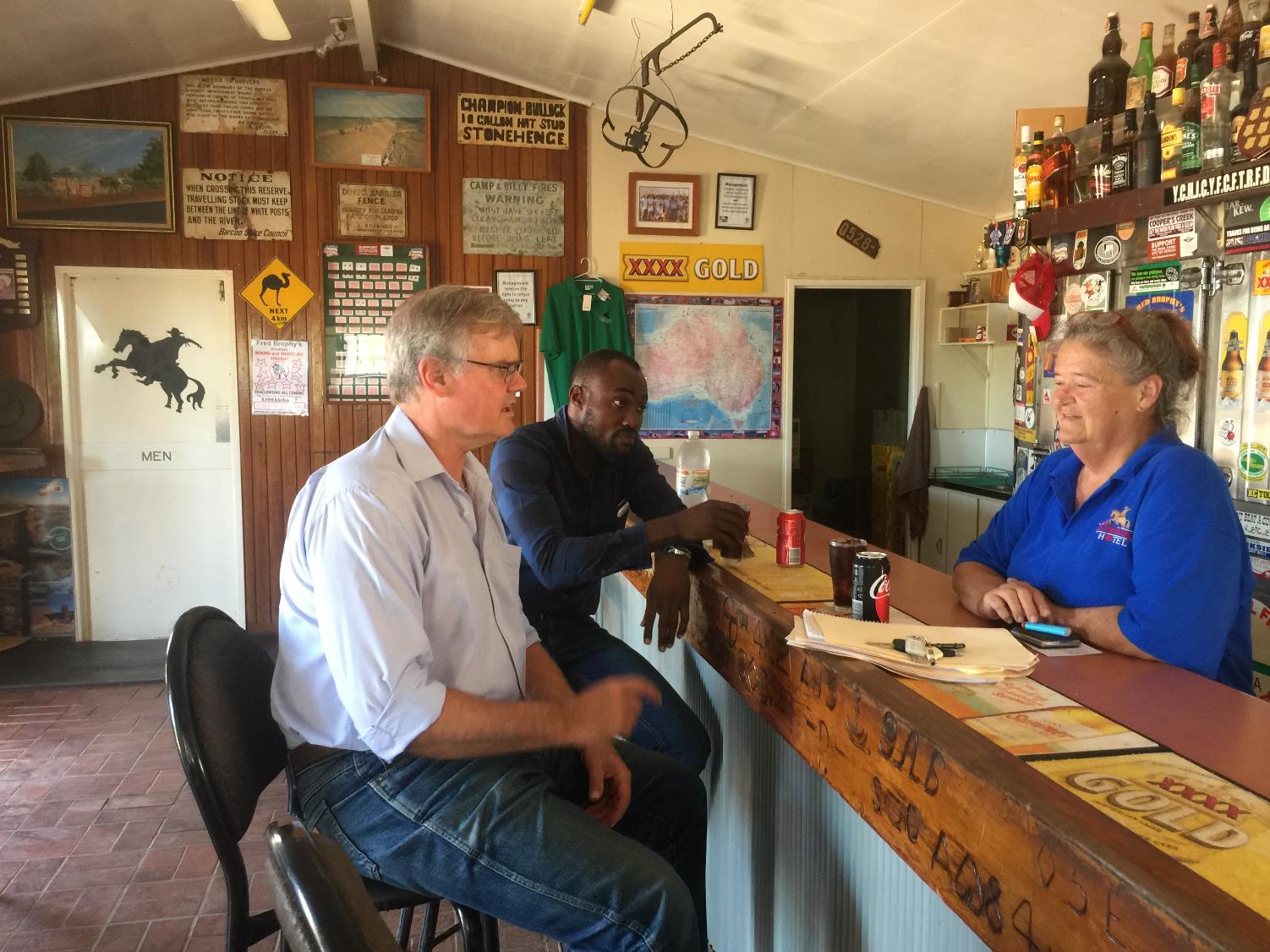 Key Findings
Greater digital connectivity but recent problems
Improved business efficiency but change to culture
Important for tourism 
Greater social connection with face to face contact
Community organising made easier
Improved access to services  
Big impacts on education
Contributor to attracting people
Benefits in emergencies
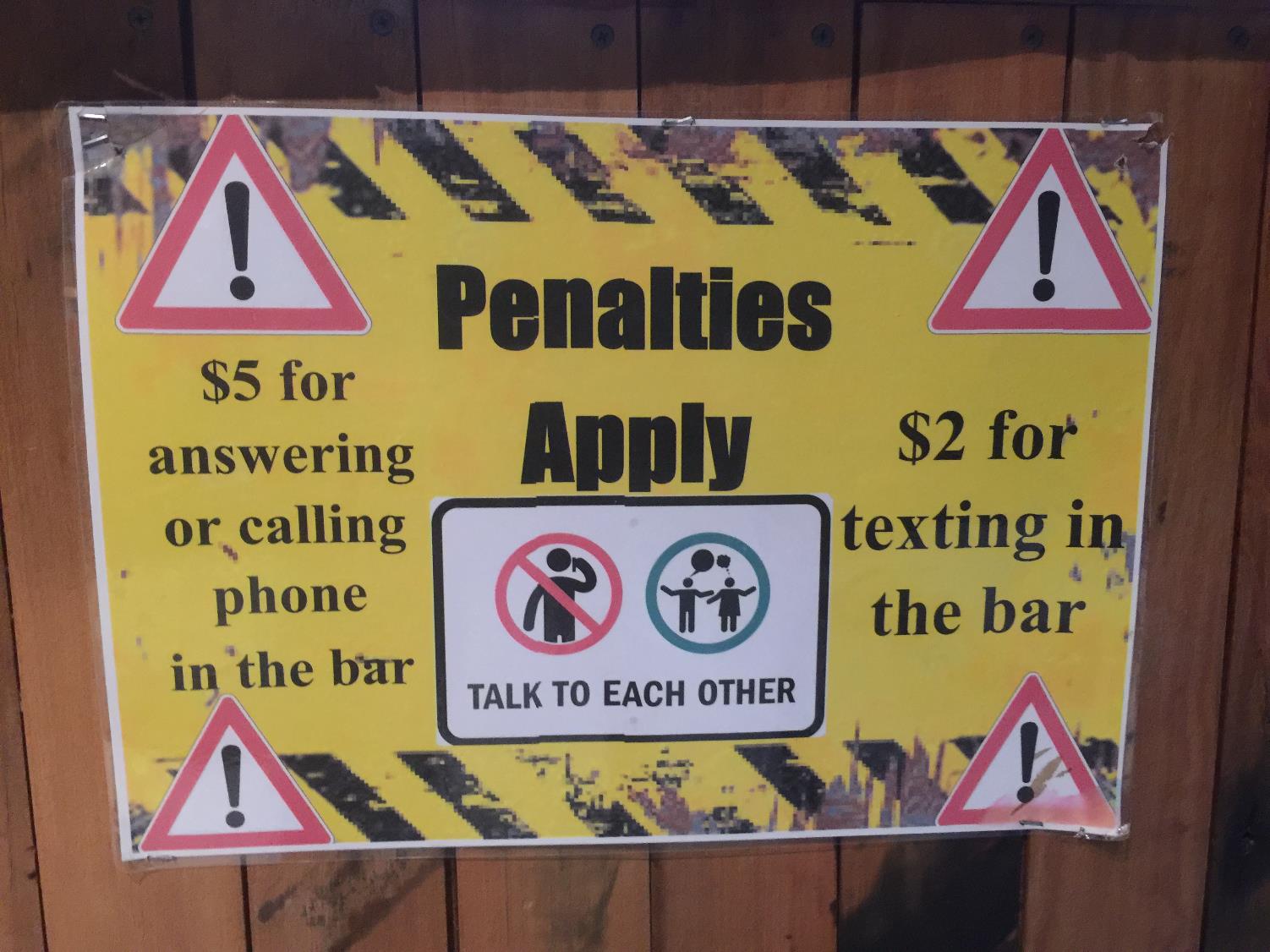 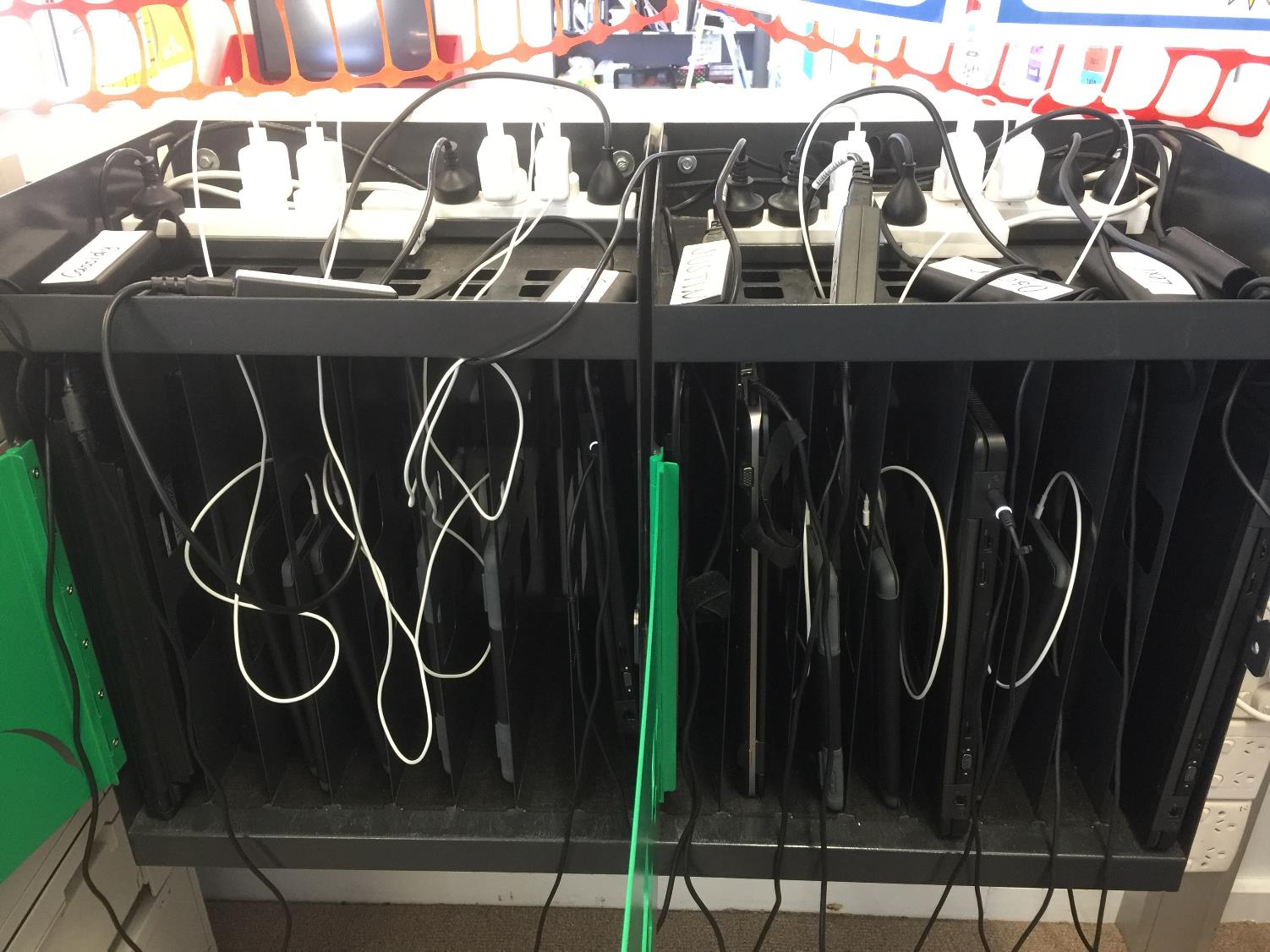 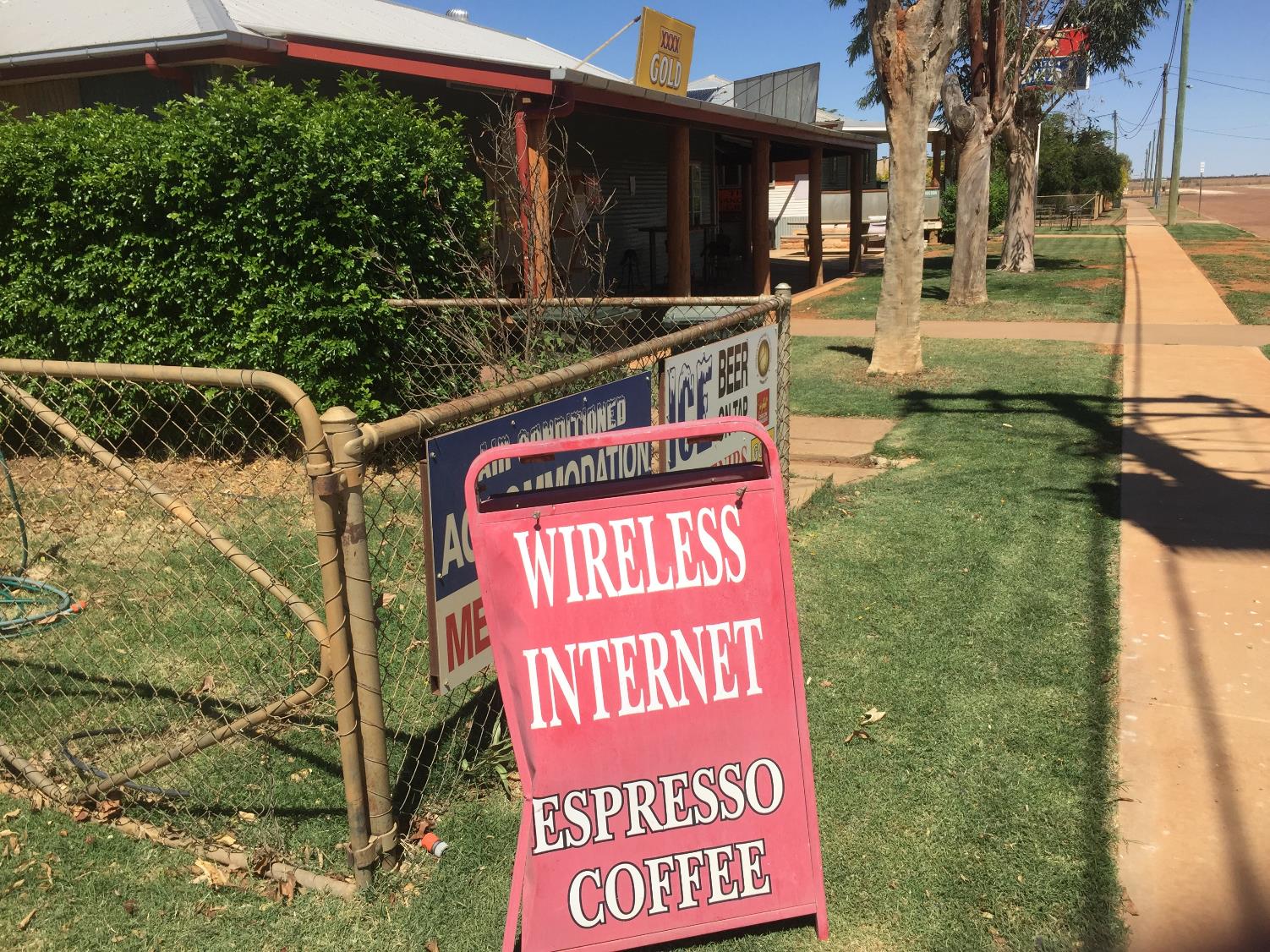 Issues
Business culture
 Developing confidence and awareness
 Supporting digital “champions”
“Choking” of speed 
Recent drop in mobile coverage